2.3 Constant of Proportionality
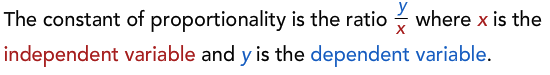 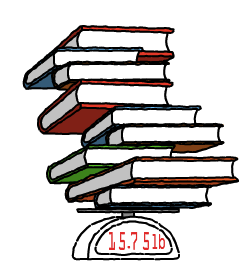 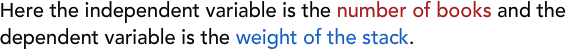 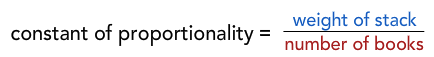 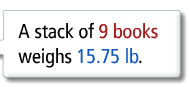 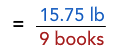 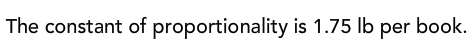 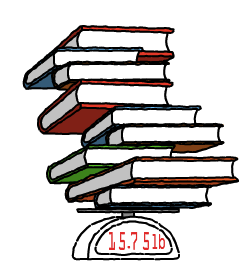 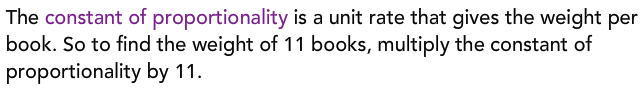 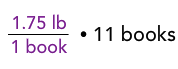 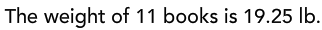 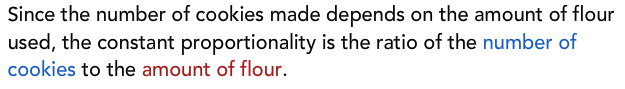 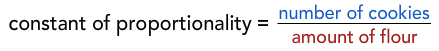 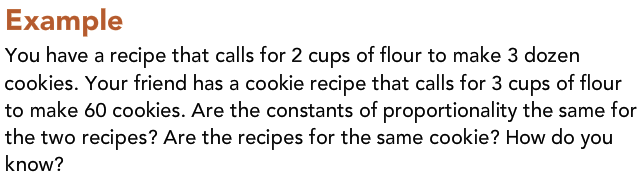 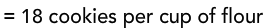 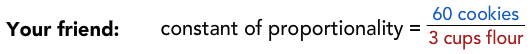 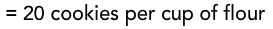 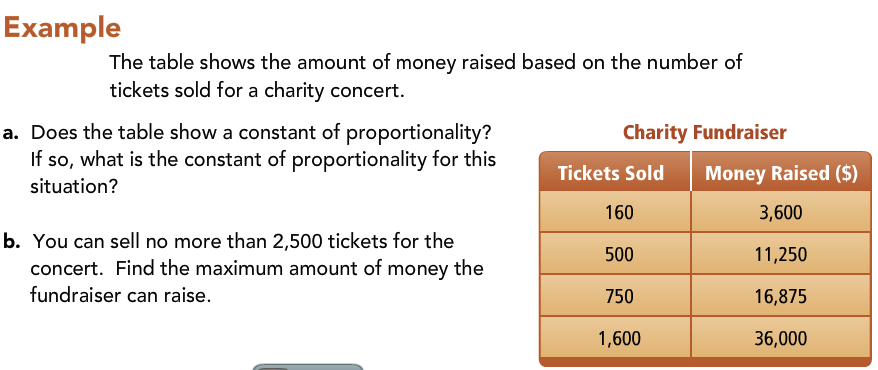 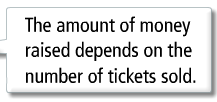 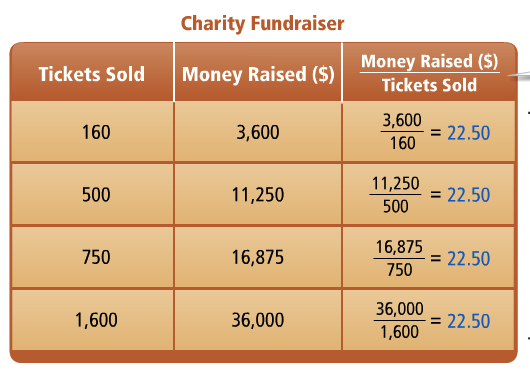 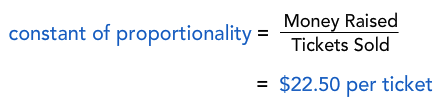 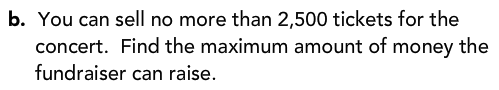 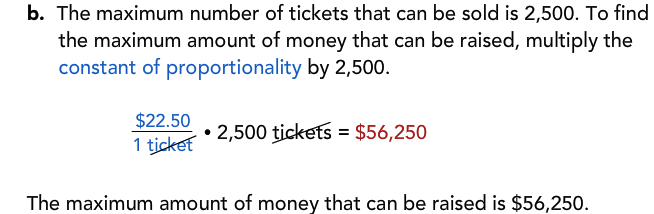 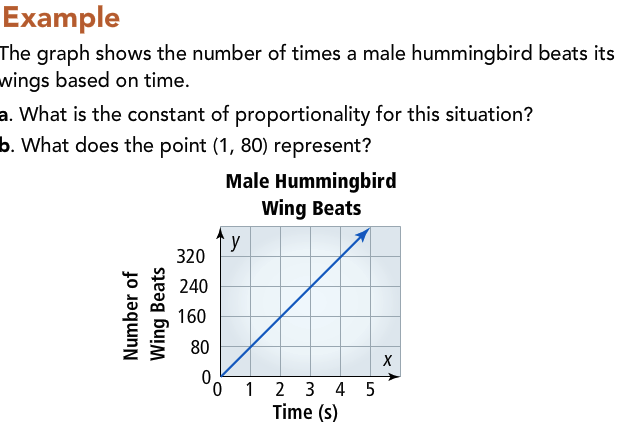 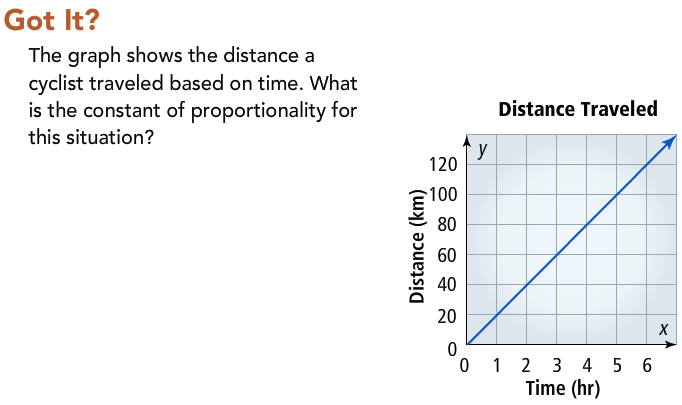 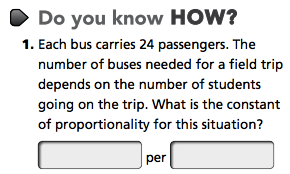 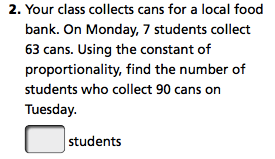 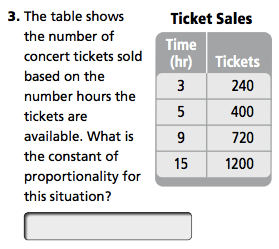